Werklamp
Dylan Bouwmans
MTD1B4
OPBOUW
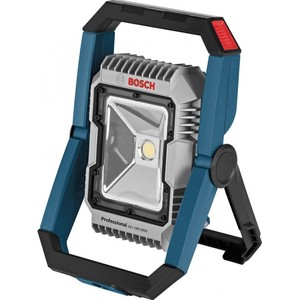 INTERVIEW
PLAN VAN AANPAK
GEBRUIKERS SCENARIO
ONDERZOEK NAAR LAMPEN
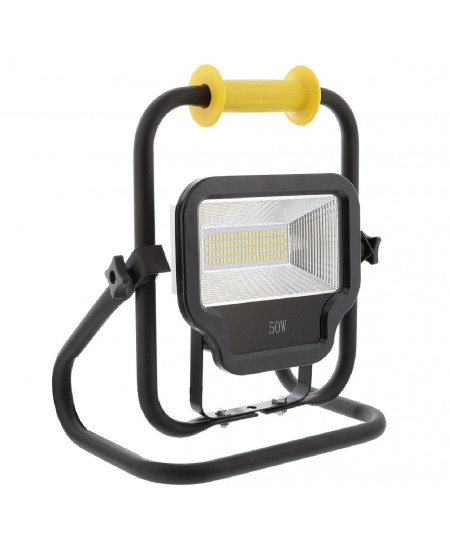 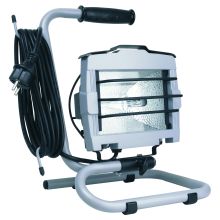 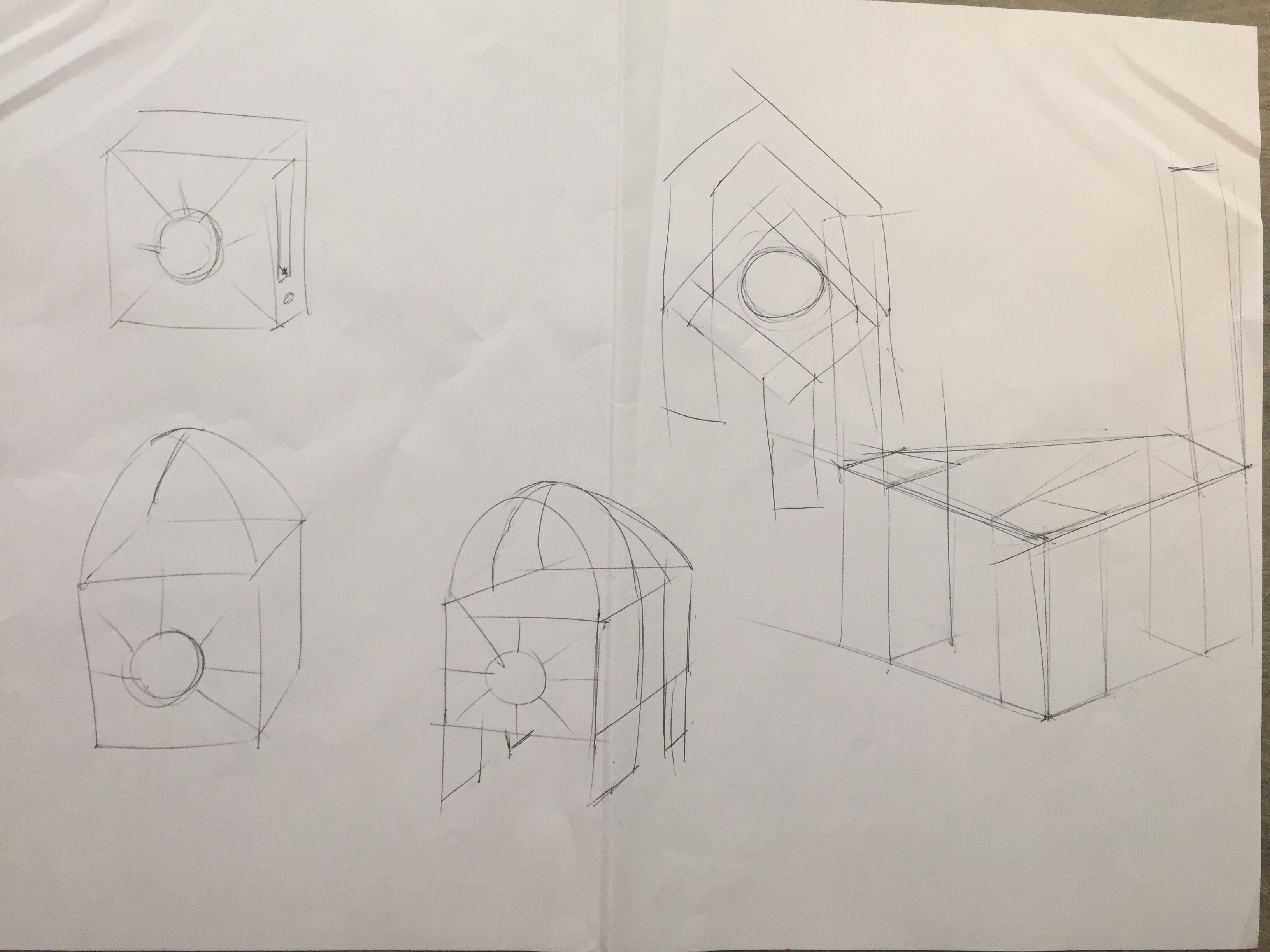 SCHETSEN
TUSSEN PRESENTATIE
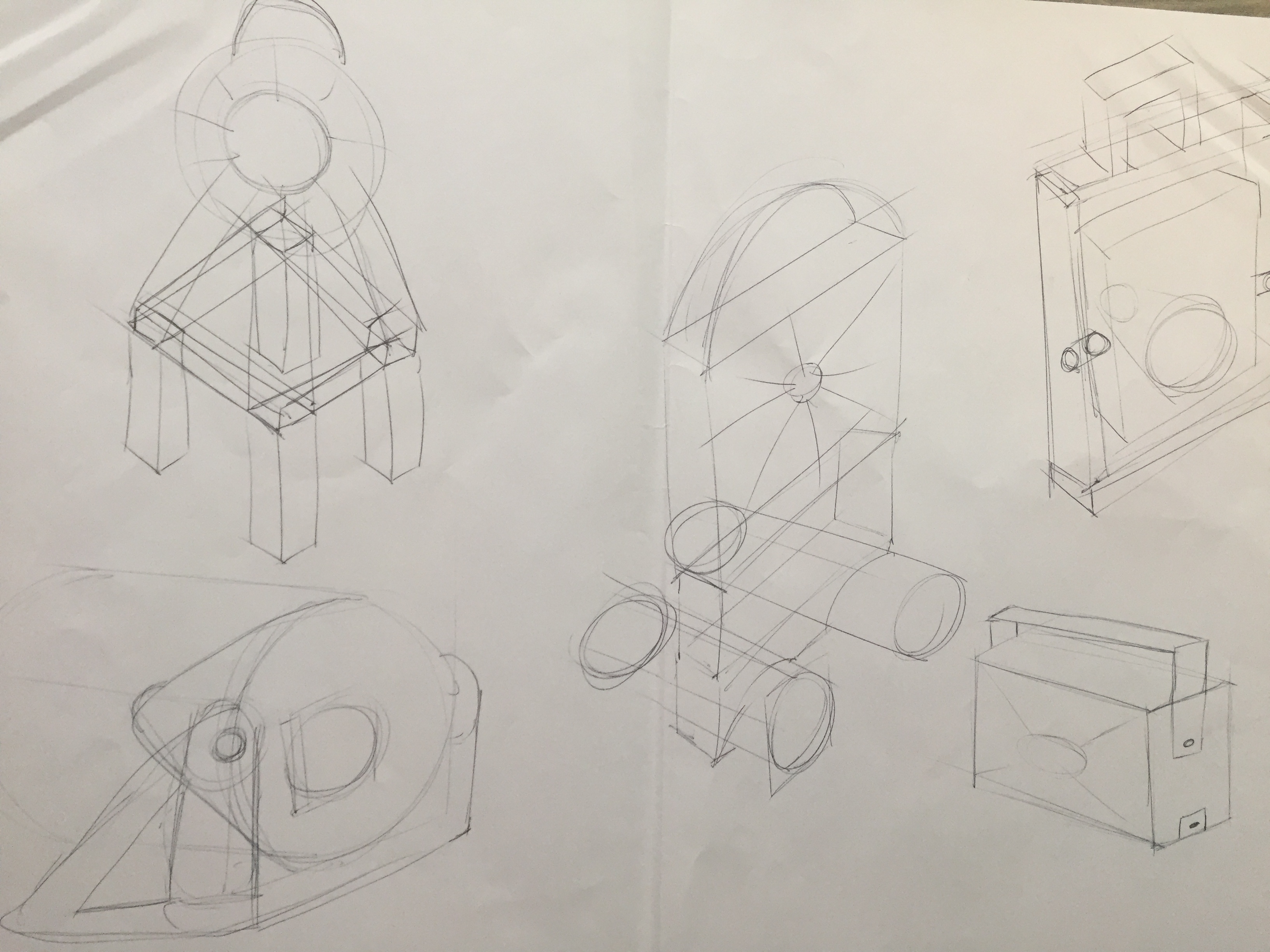 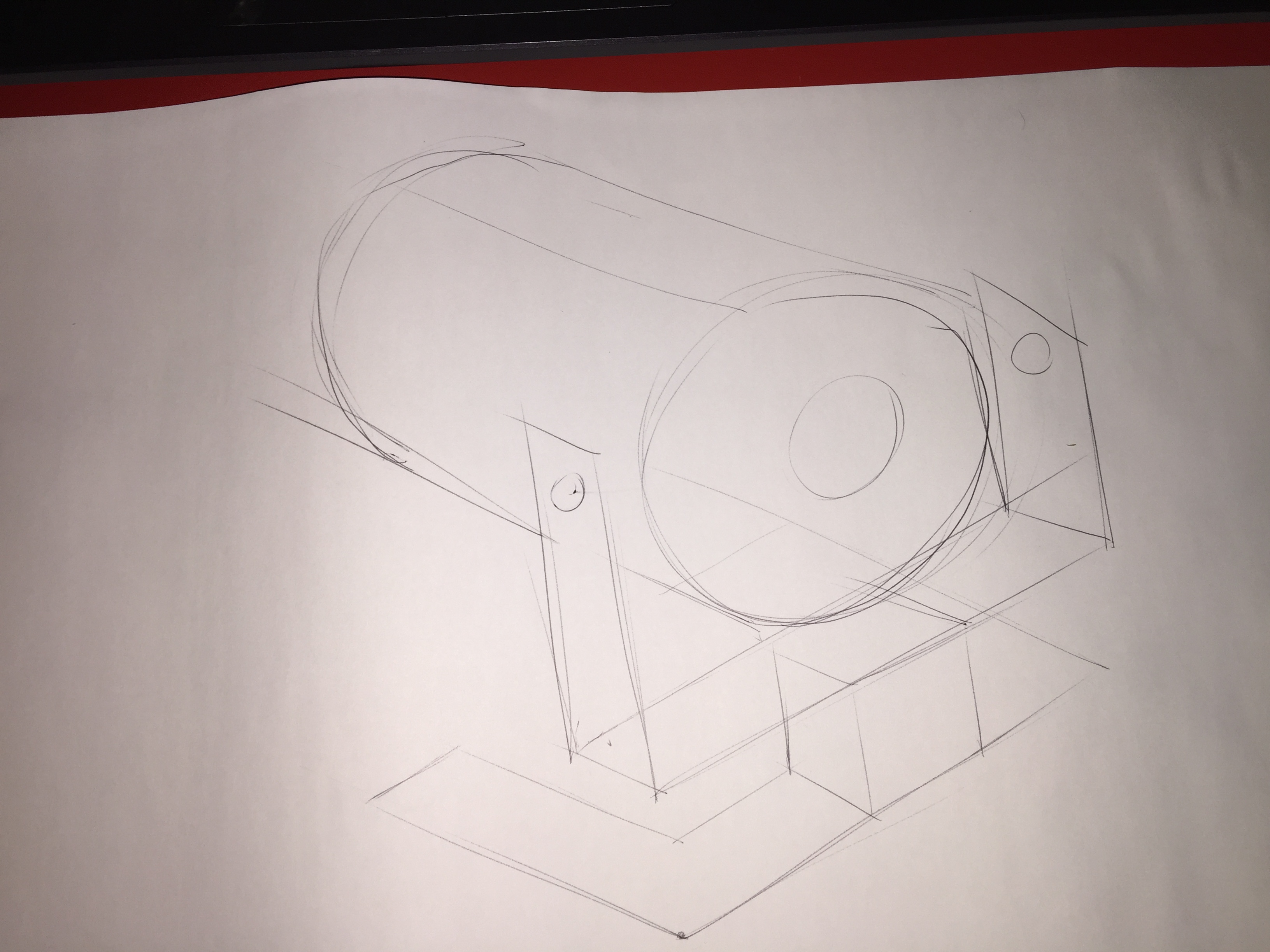 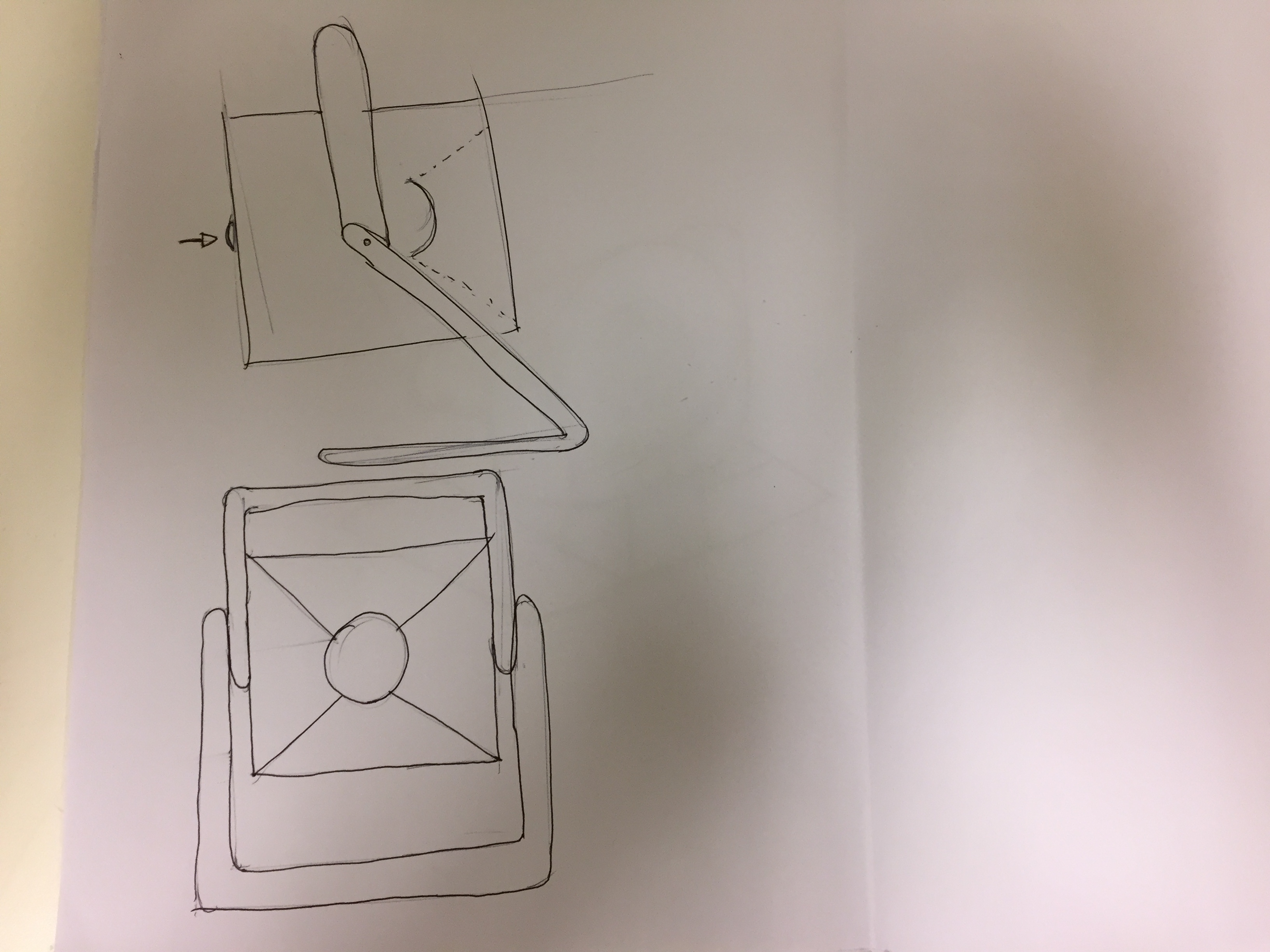 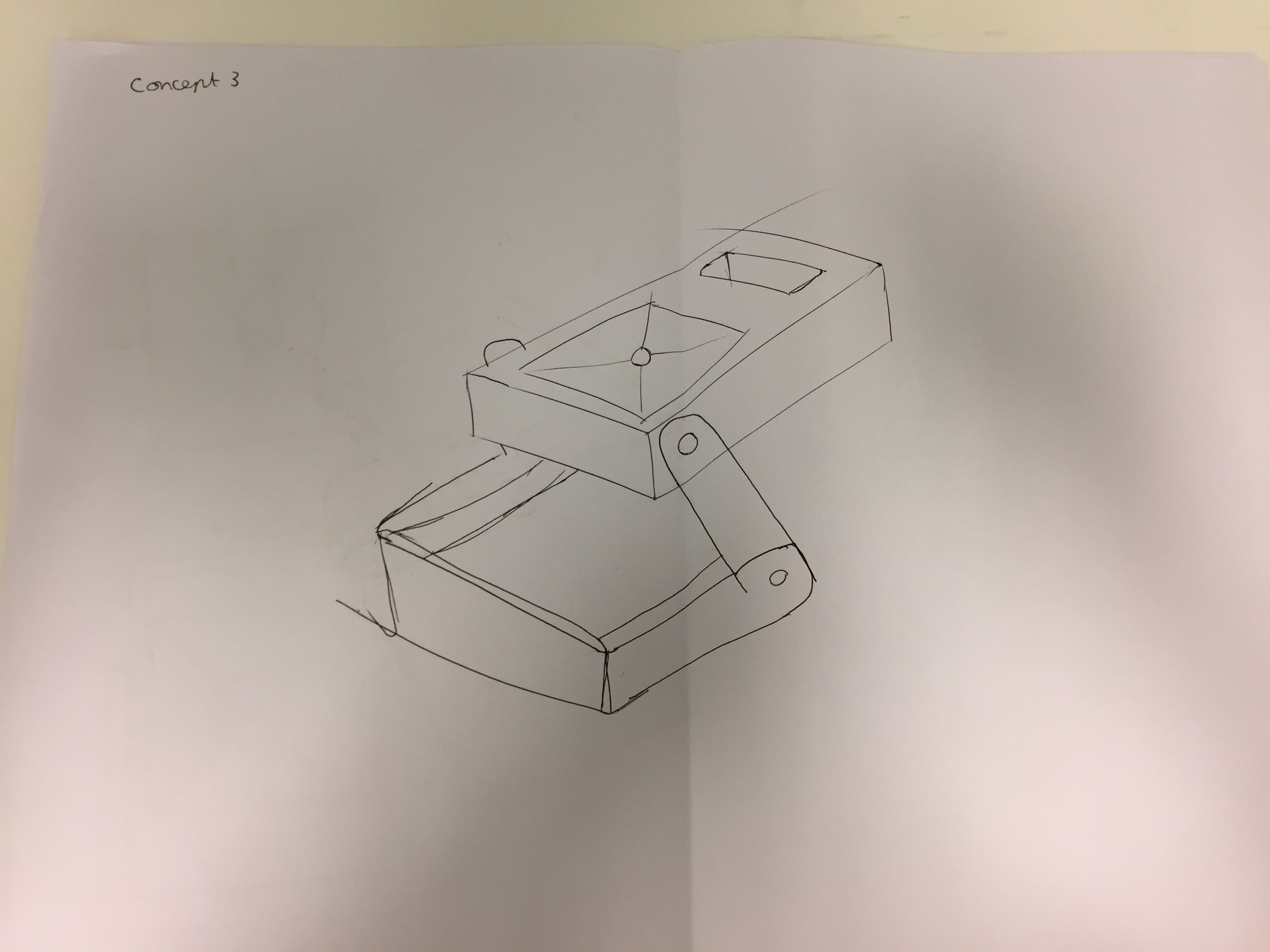 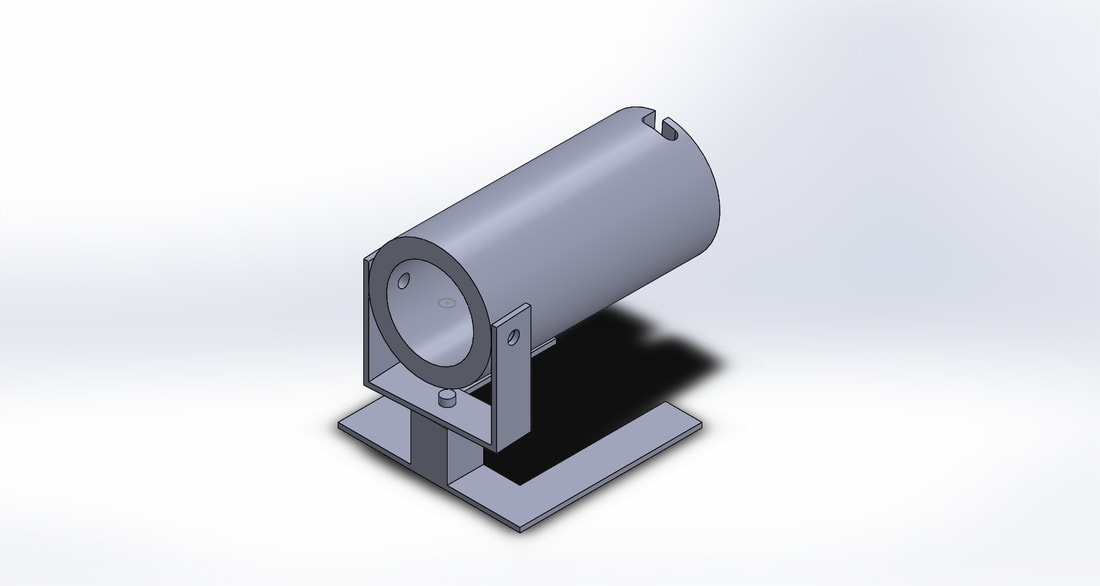 FABRICAGE TECHNIEKEN EN MATERIAAL
HULSEL
KLEM
VOET
SPUUGMODELLEN
PROTOTYPE
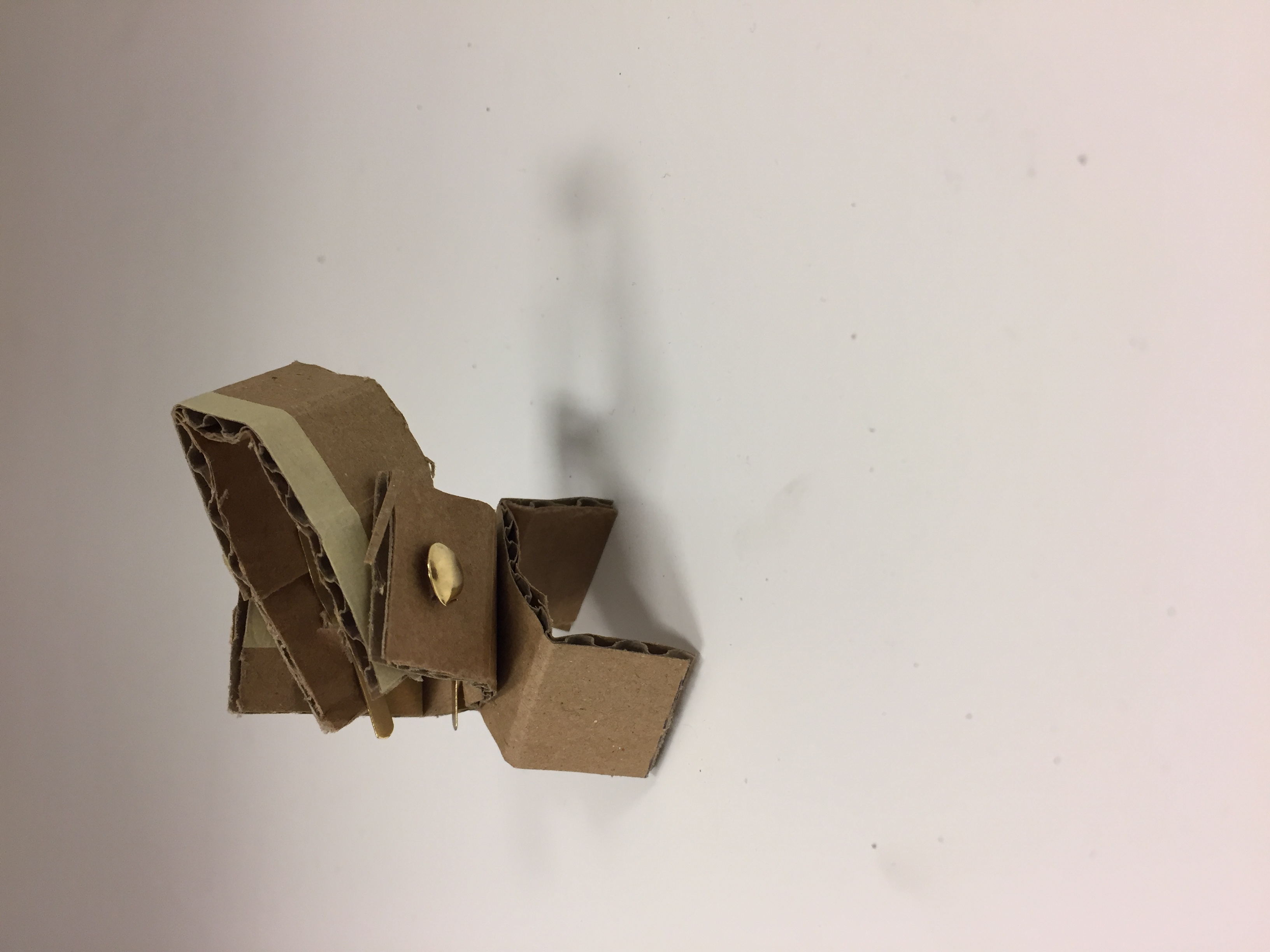 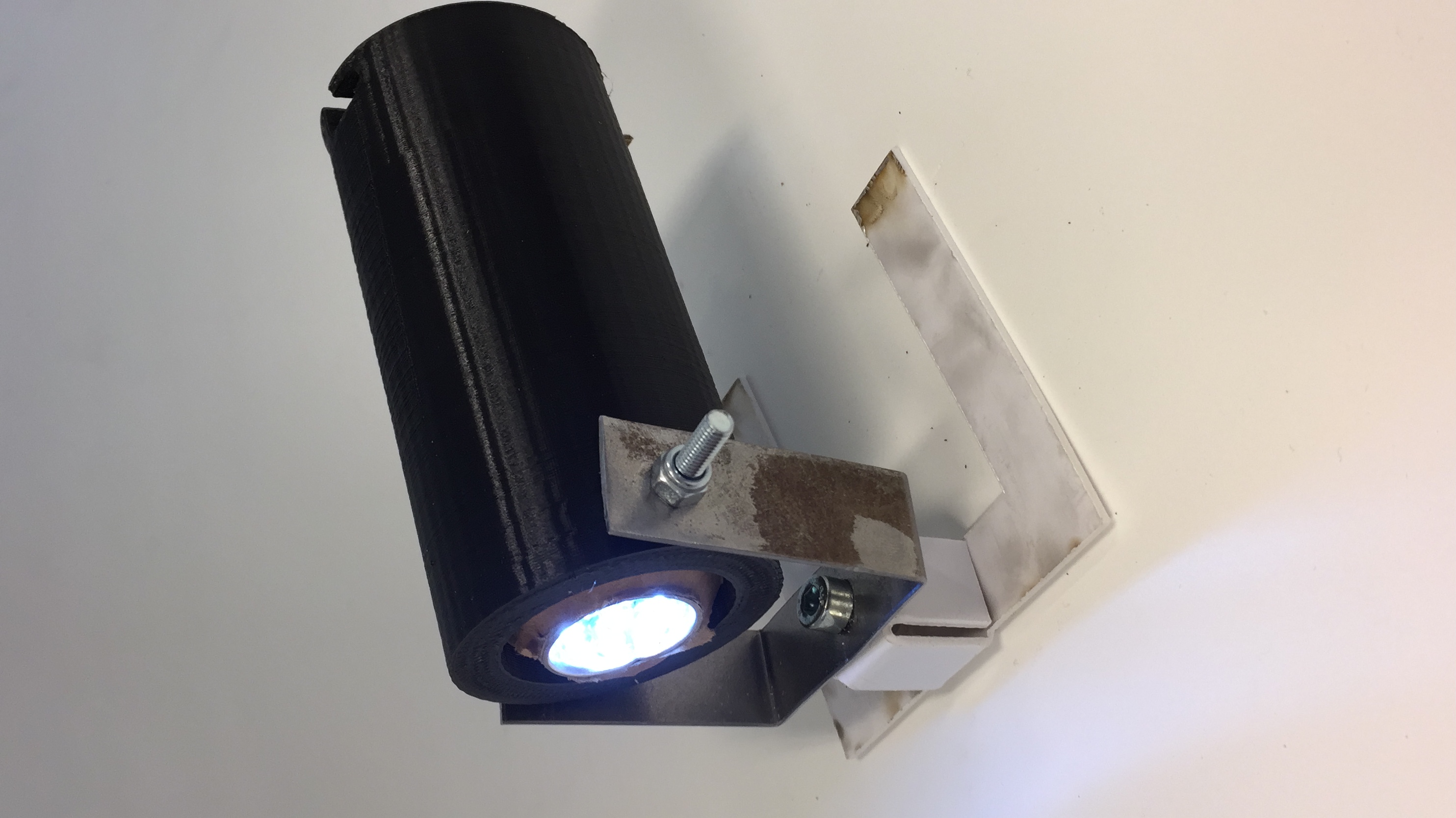 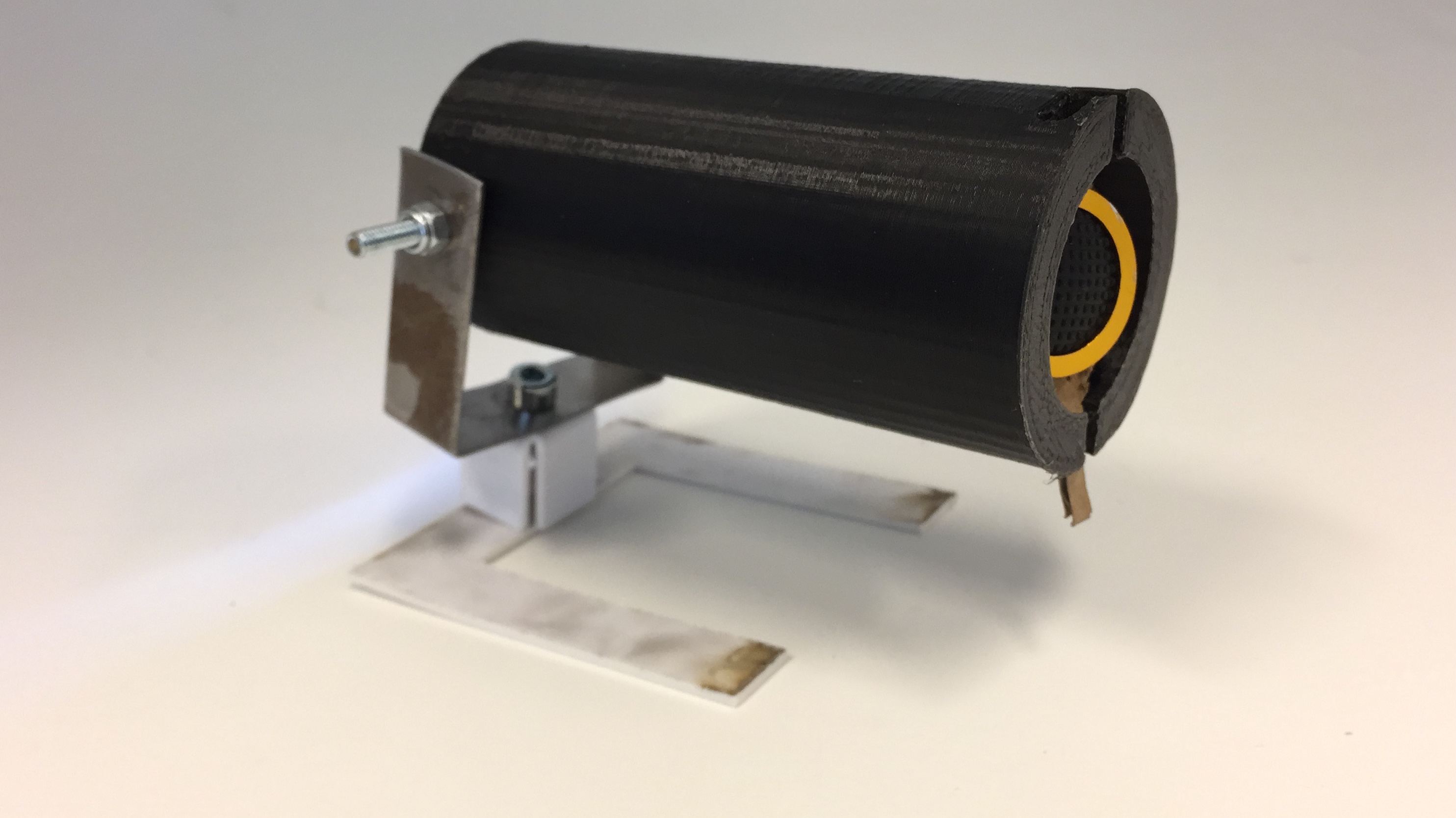